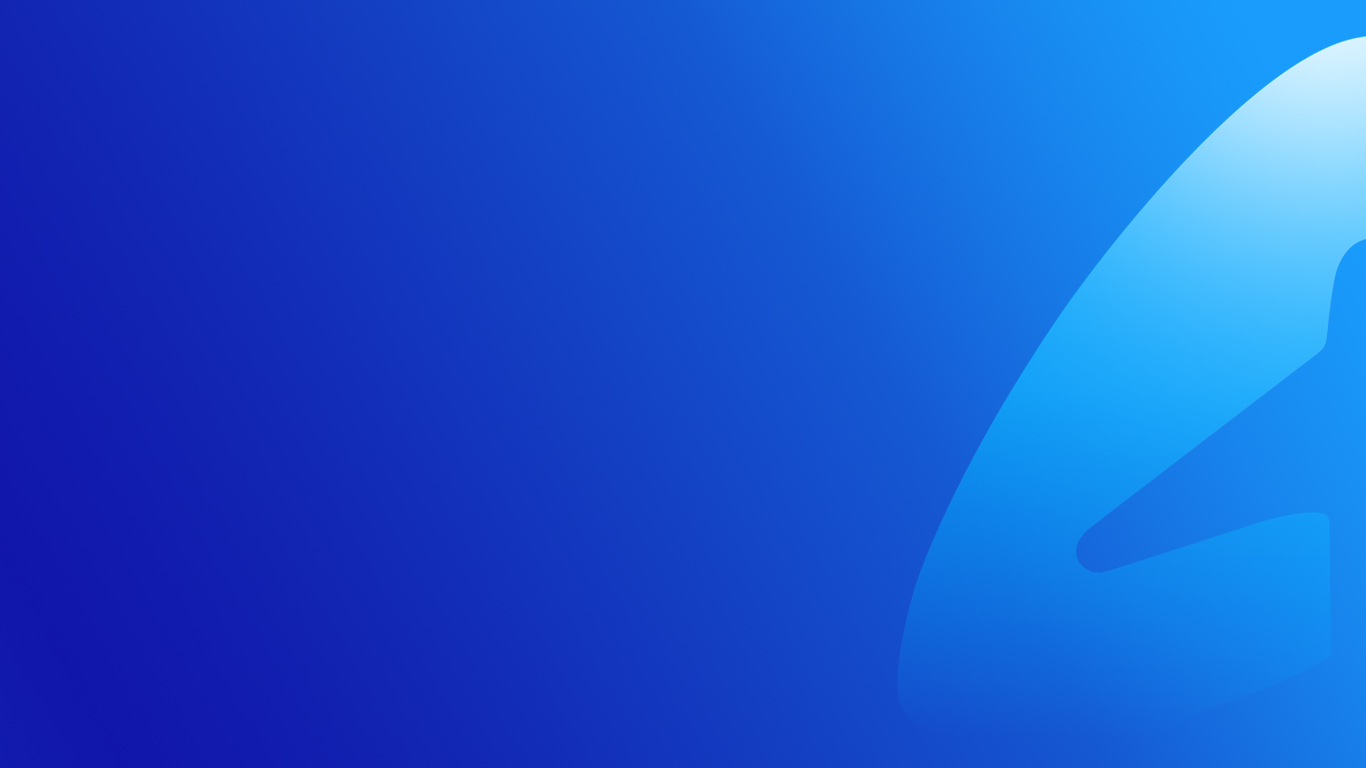 Возможности 
ООО «БАС»
в беспилотной 
логистике
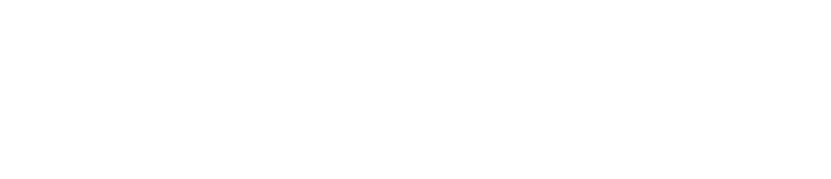 ОБЗОР ТЕХНОЛОГИЧЕСКИХ
ВОЗМОЖНОСТЕЙ БАC
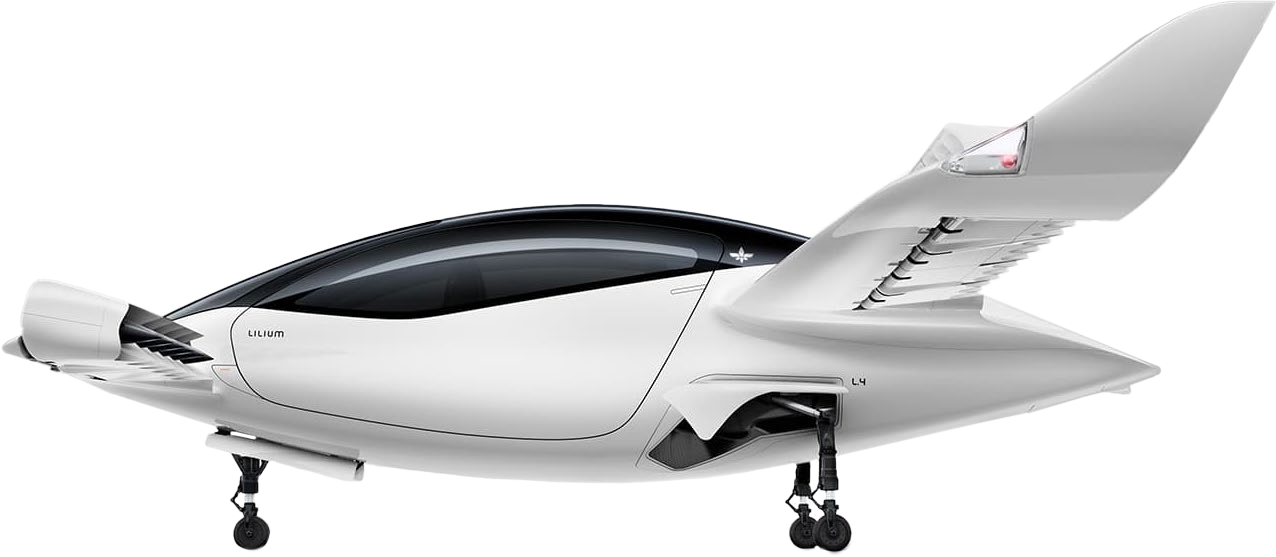 Грузоподъёмность (кг)
500
Грузоперевозки насредние расстояния
200
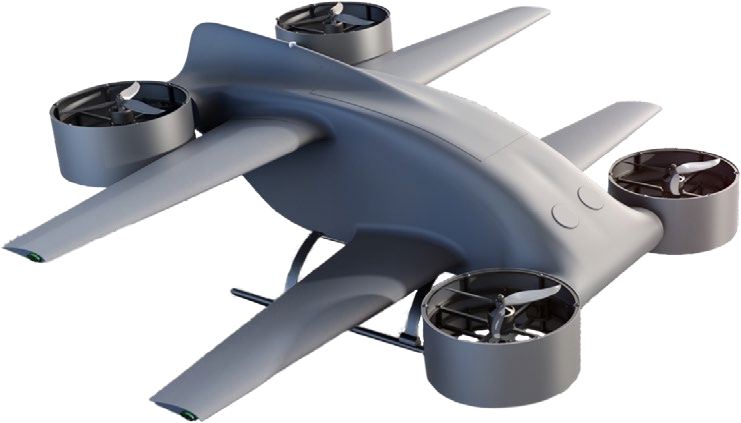 100
Городские  пассажирские  перевозки
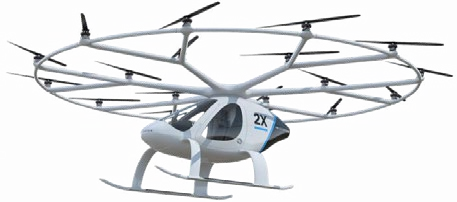 50
10
Доставка
«последней  мили»
Коммерческая загрузка*
5
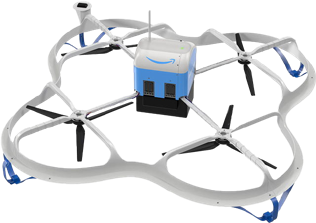 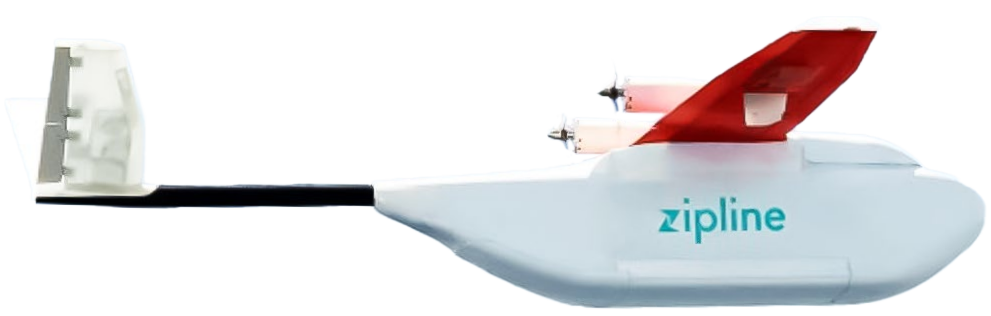 Доставка малых грузов
*в зависимости от протяженности маршрута
Дальность  полёта (км)
120
200
30
70
500
ПРИМЕРЫ ИГРОКОВ НА РЫНКЕ БАС
Граница
окупаемости
Грузоподъёмность (кг)
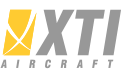 500
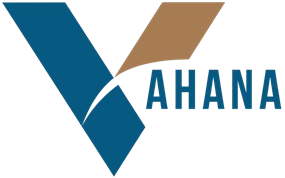 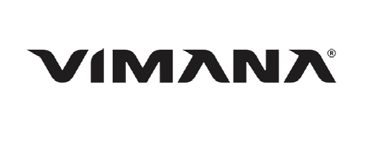 Грузоперевозки
на средние расстояния
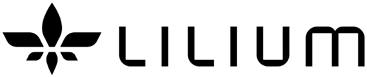 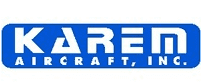 200
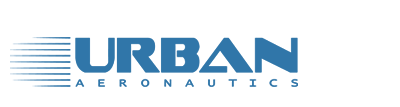 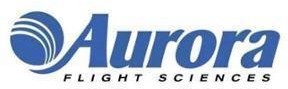 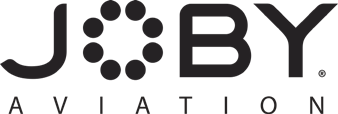 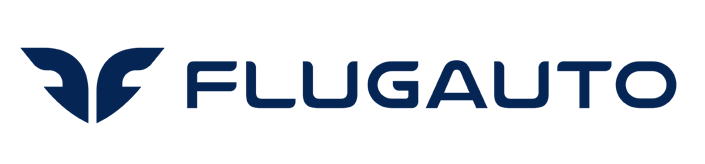 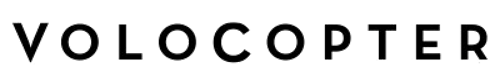 100
Городские  пассажирские  перевозки
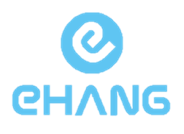 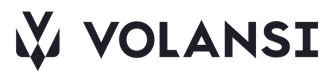 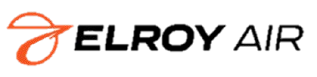 50
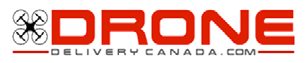 10
Коммерческая загрузка*
Доставка
«последней мили»
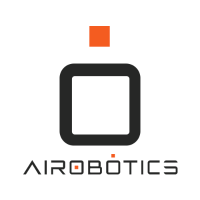 5
Доставка малых грузов
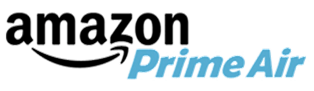 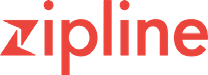 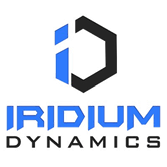 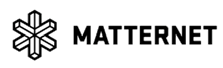 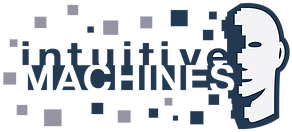 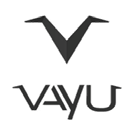 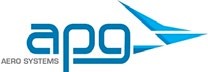 *в зависимости от протяженности маршрута
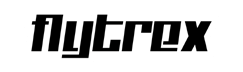 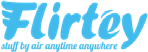 Дальность
500 полёта (км)
70
120
200
МИРОВЫЕ ТРЕНДЫ РЫНКА БАС
2
КЛЮЧЕВЫЕ ЭФФЕКТЫ
ИСПОЛЬЗОВАНИЯ ДОСТАВКИ
с помощью беспилотных воздушных судов
100%
до 35%
в 2 раза
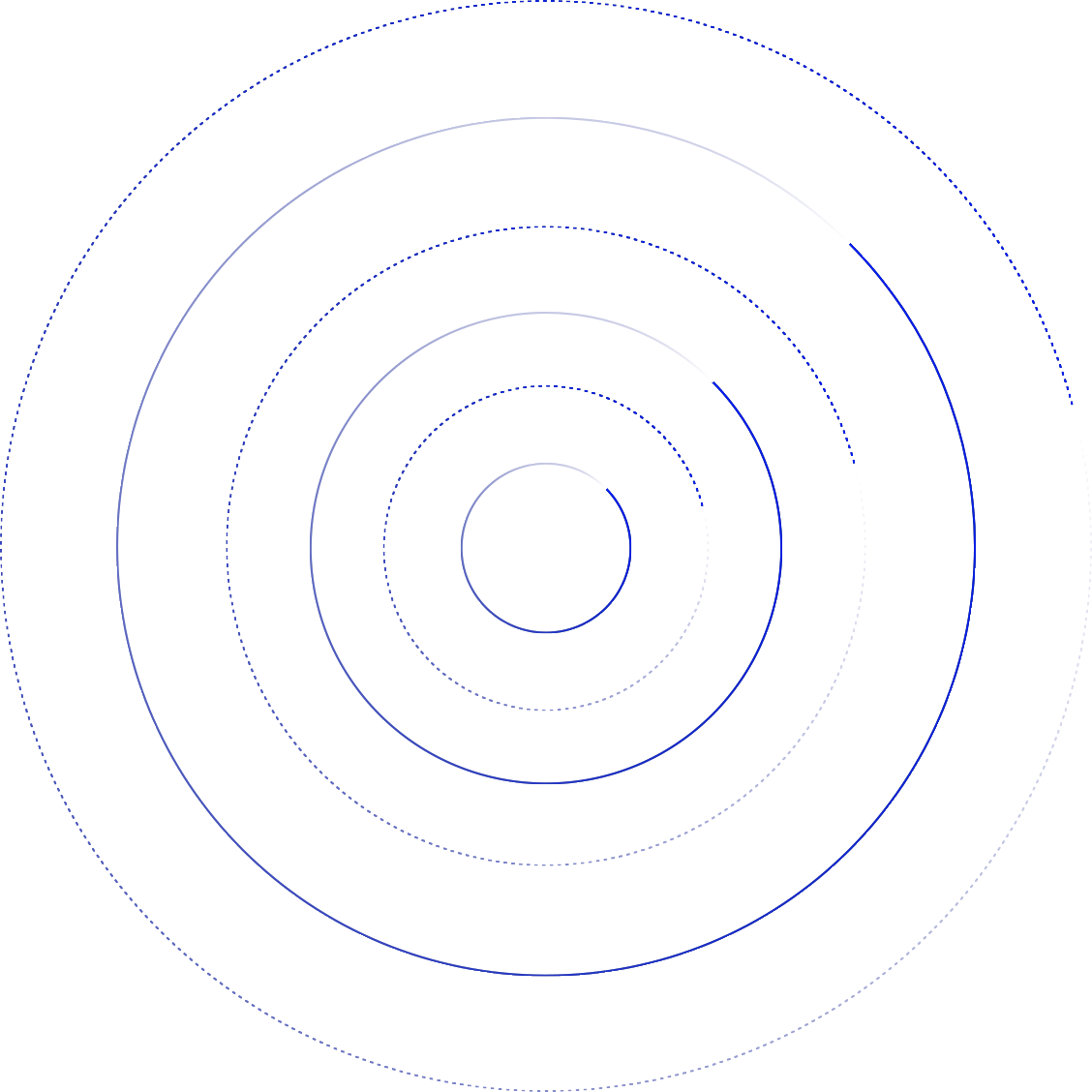 Доступность бортов
в условиях недостаточной видимости
Снижение транспортных расходов
Сокращение сроков подготовки бортов
к вылету
0%
20%
в 10 раз
Риск для персонала
Снижение простоя оборудования
Снижение сроков развертывания точек взлета и посадки для БВС, чем для пилотируемых вертолетов.
ОСНОВНЫЕ ИГРОКИ НА МЕЖДУНАРОДНОМ РЫНКЕ ЛОГИСТИКИ С ПРИМЕНЕНИЕМ БАС
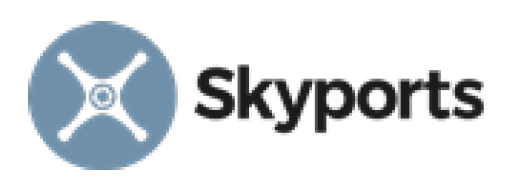 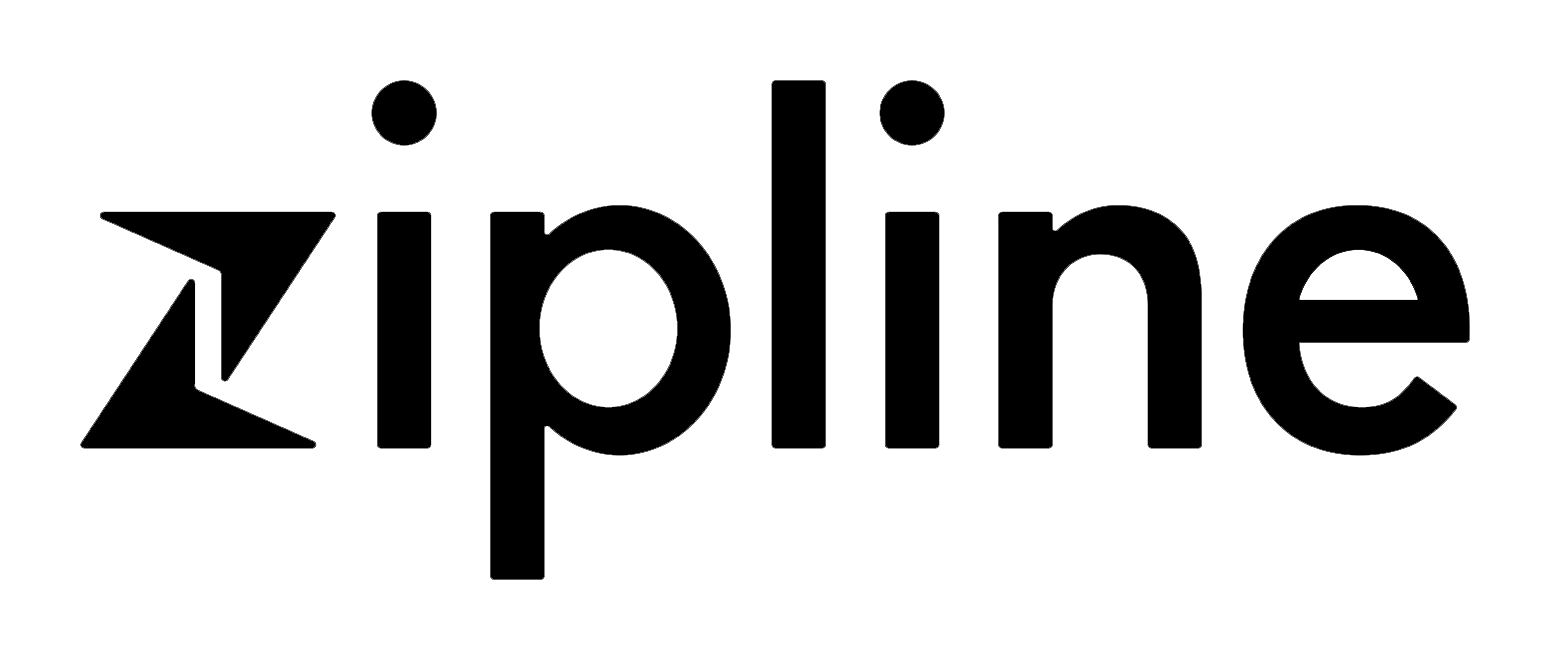 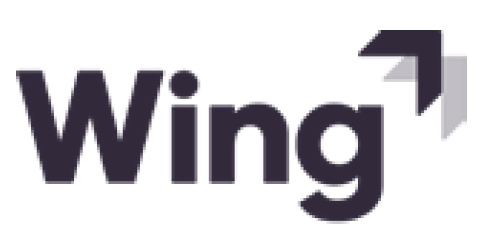 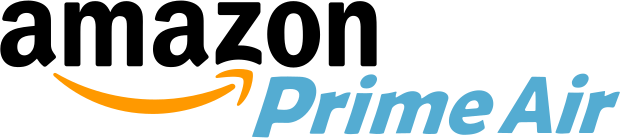 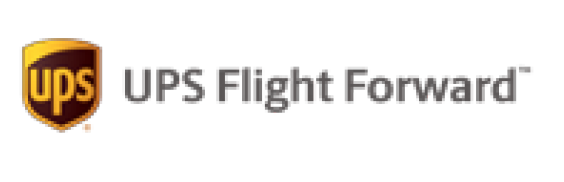 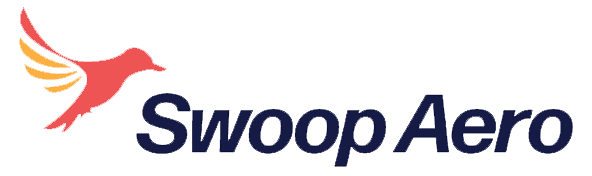 КЛЮЧЕВЫЕ ИГРОКИ РОССИЙСКОГО РЫНКА БАС
Потенциал российского рынка БАС зависит от спроса со стороны системообразующих представителей различных отраслей экономики
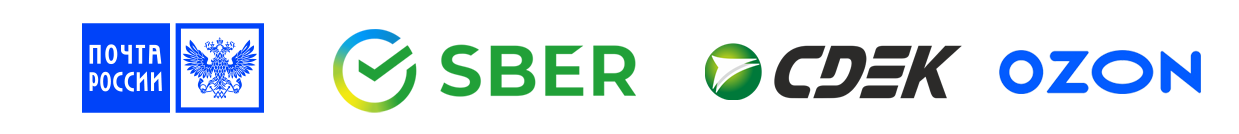 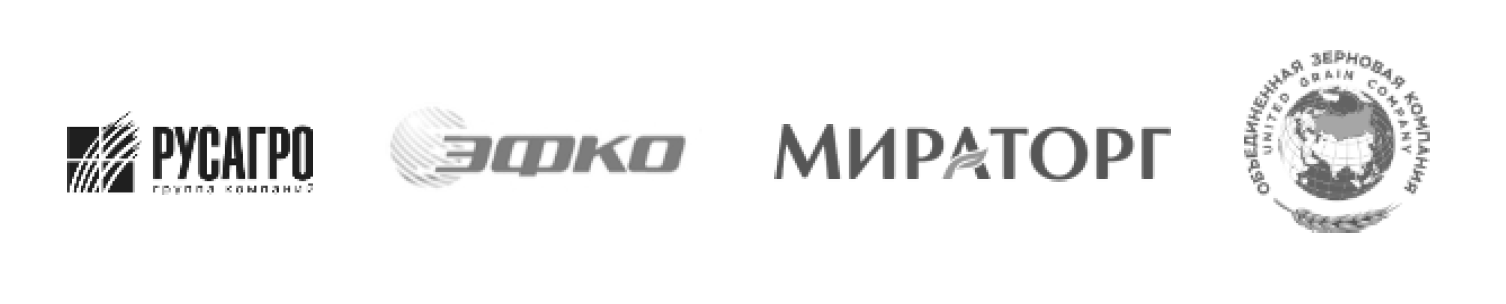 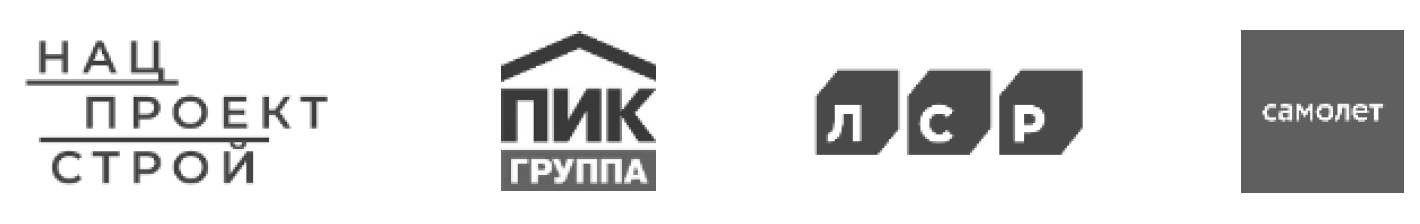 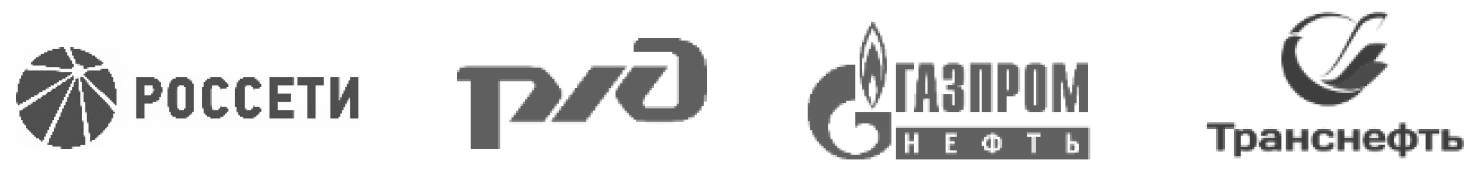 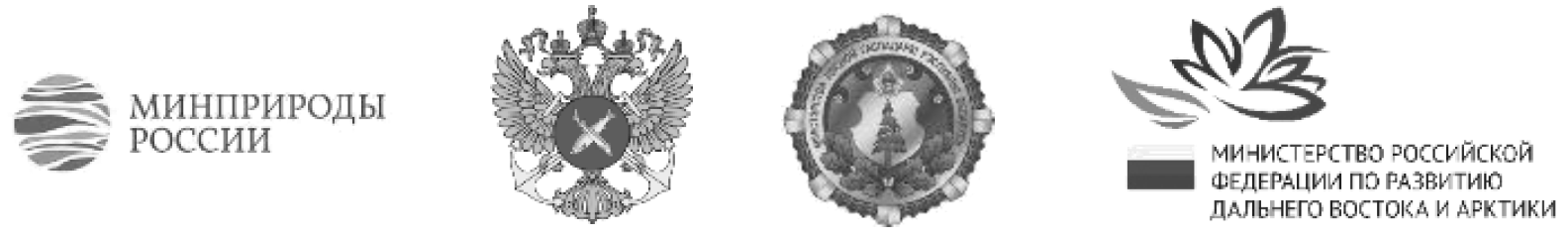 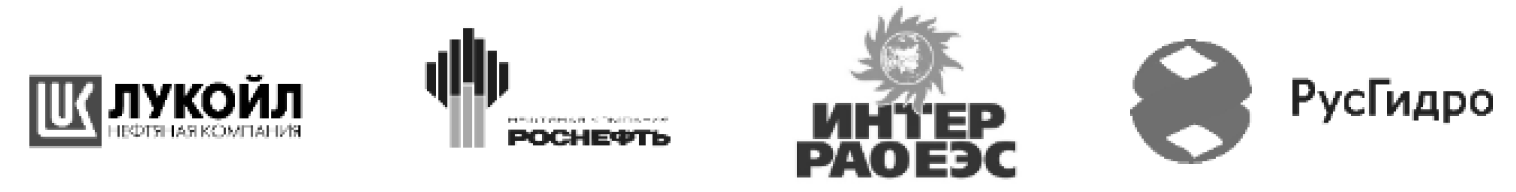 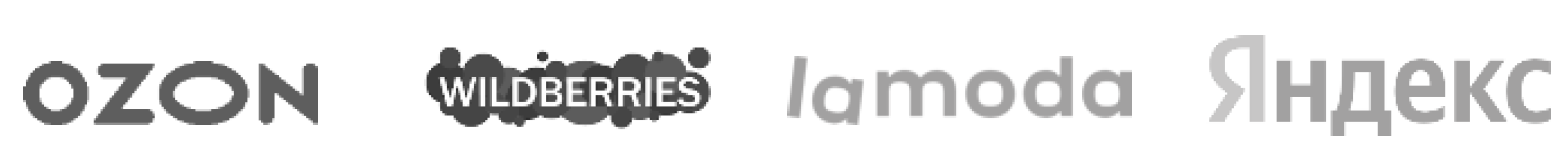 ЛОГИСТИЧЕСКАЯ МОДЕЛЬ ООО «БАС»
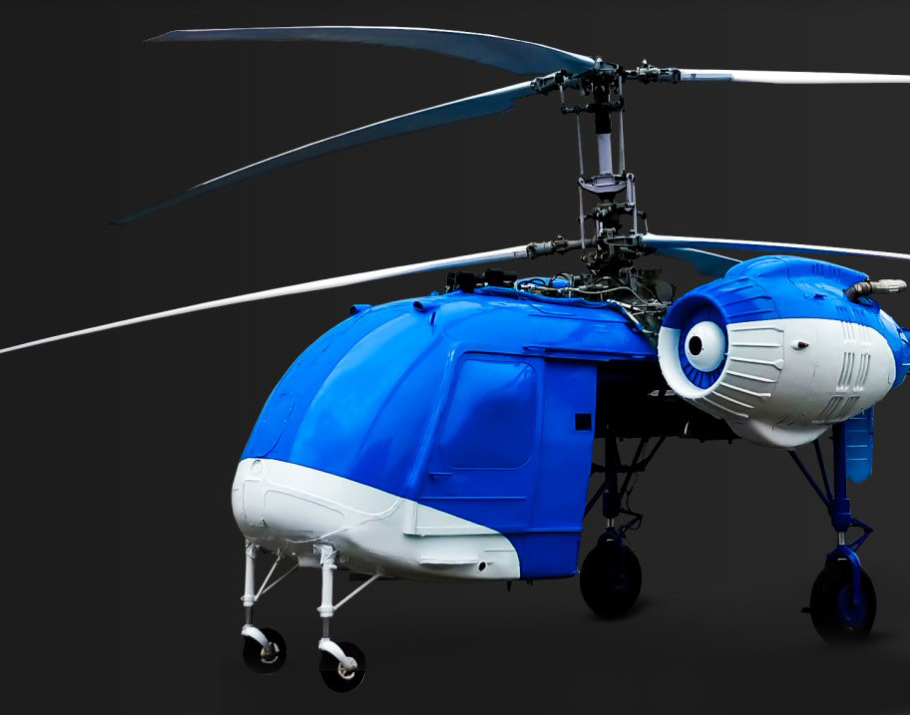 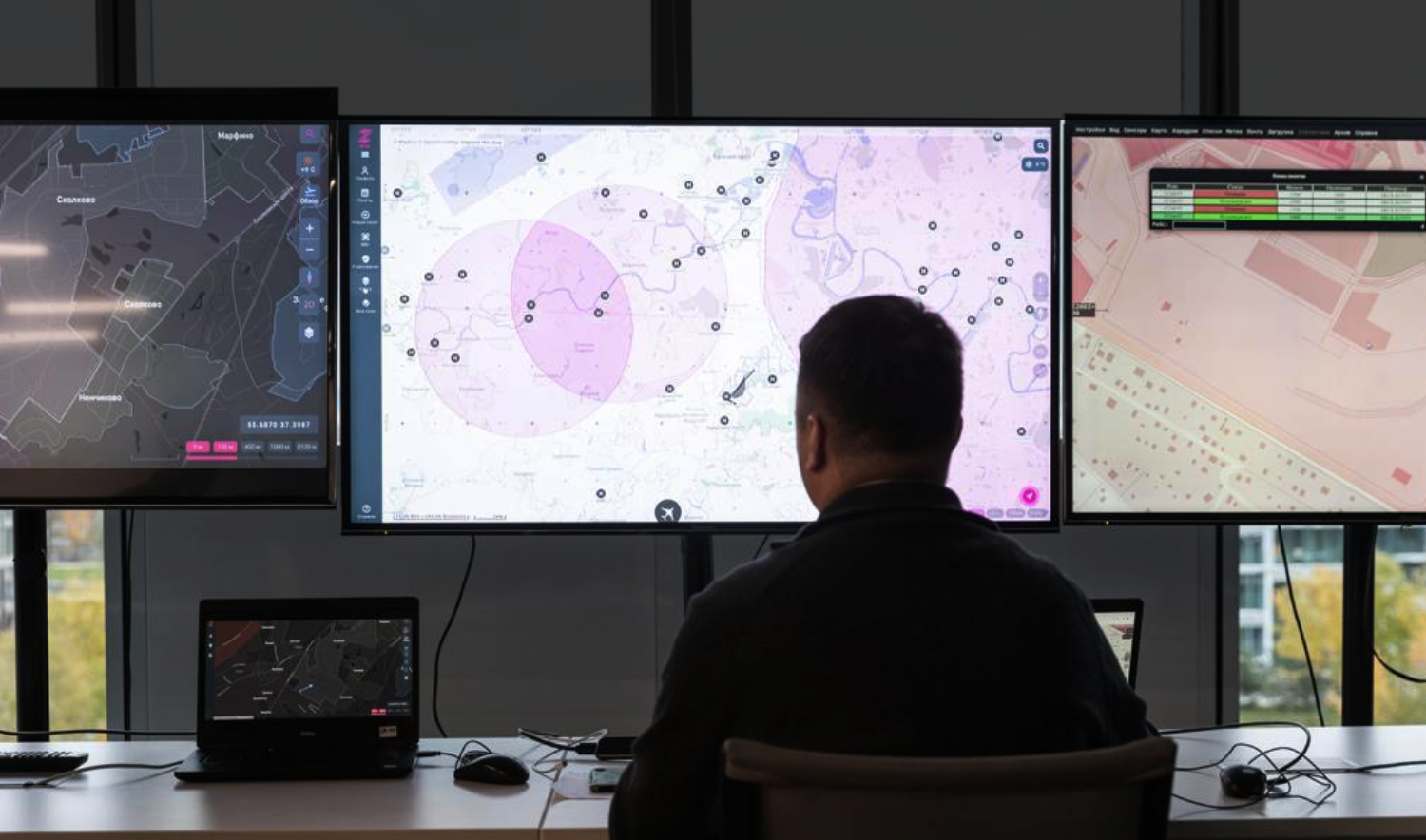 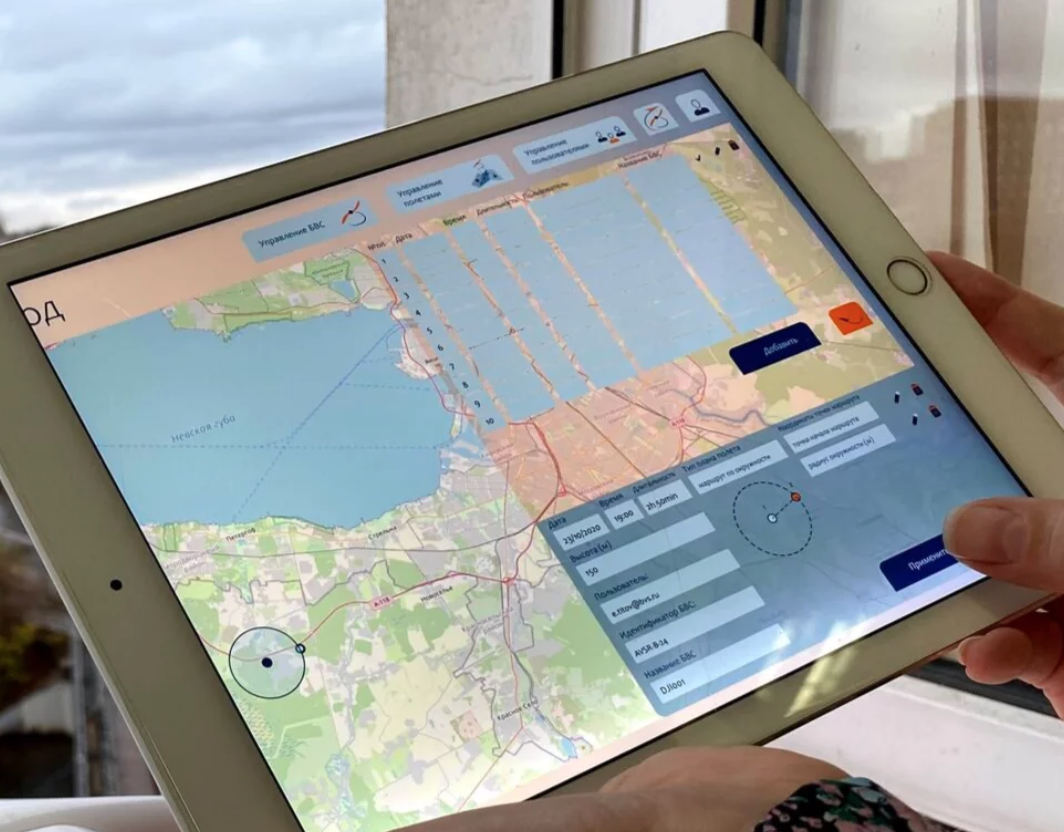 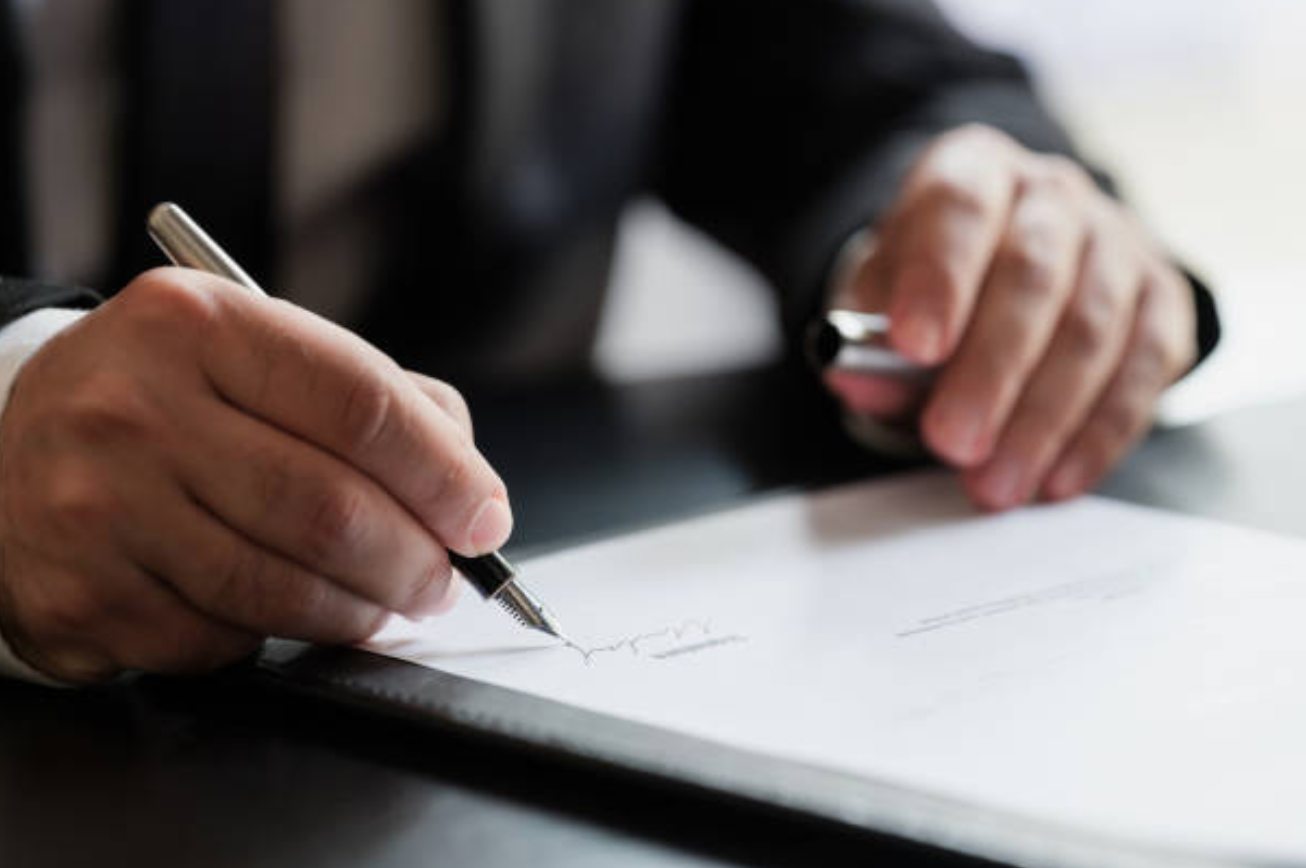 Организация и контроль перевозок

Диспетчеризация, управлениеи контроль грузов, доставки
Логистическое
моделирование

Оптимальный грузопоток БВС, планирование и запуск маршрутов
Стандартизация

Консалтинг в нормативном
обеспечении бизнес процессов
С БВС под условия заказчика,
оформление разрешительной
документации
Надежные БАС

Предоставление, обслуживание и эксплуатация
Безопасные и качественные грузоперевозки даже в сложных климатических условиях
Срочные перевозки на удаленные территории с высокой рентабельностью
Сокращение сроков доставки
Снижение стоимости перевозок
Решение,
которое 
обеспечивает:
ПЕРСПЕКТИВНАЯ МАРШРУТНАЯ СЕТЬ
ХМАО
ЧУКОТКА
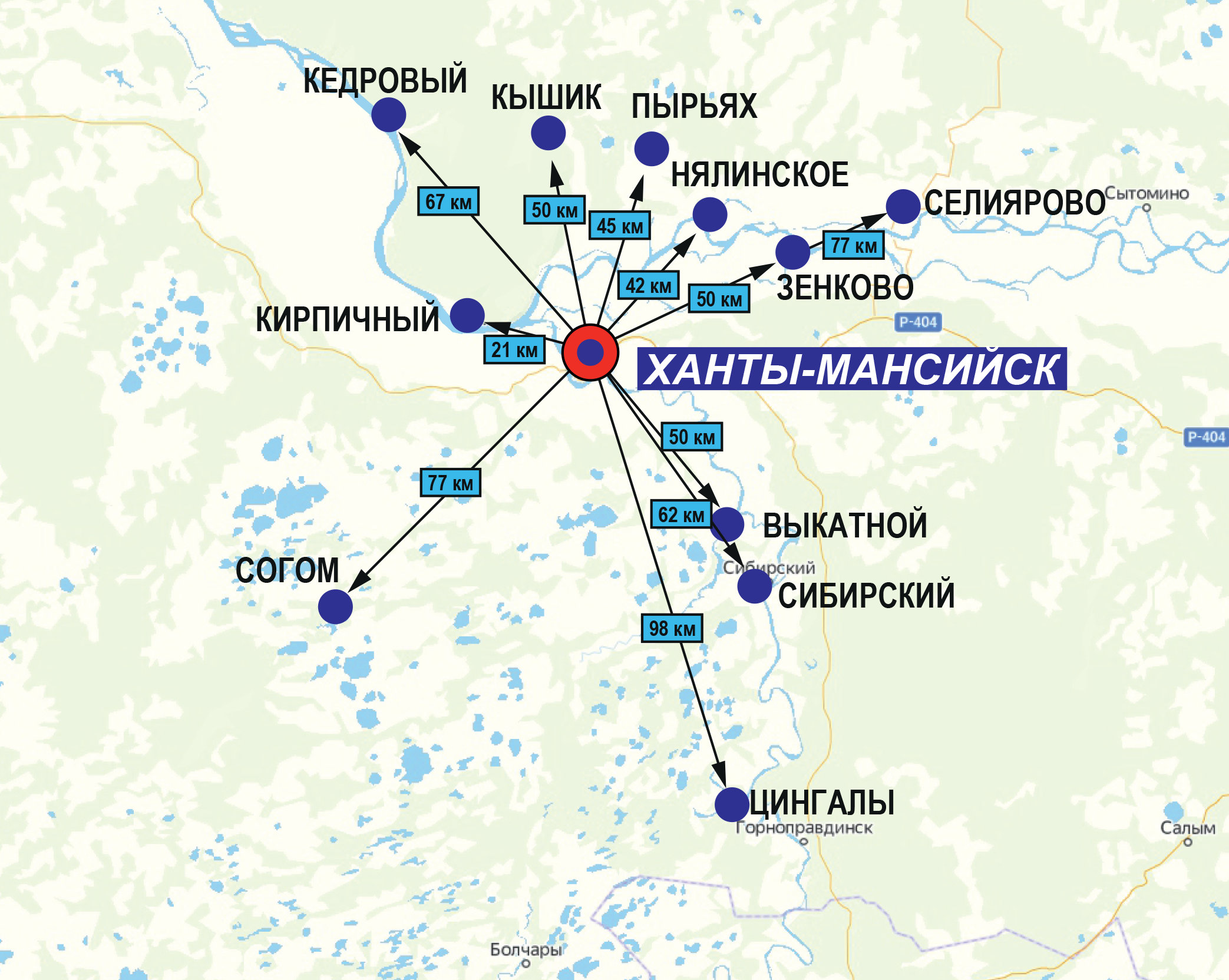 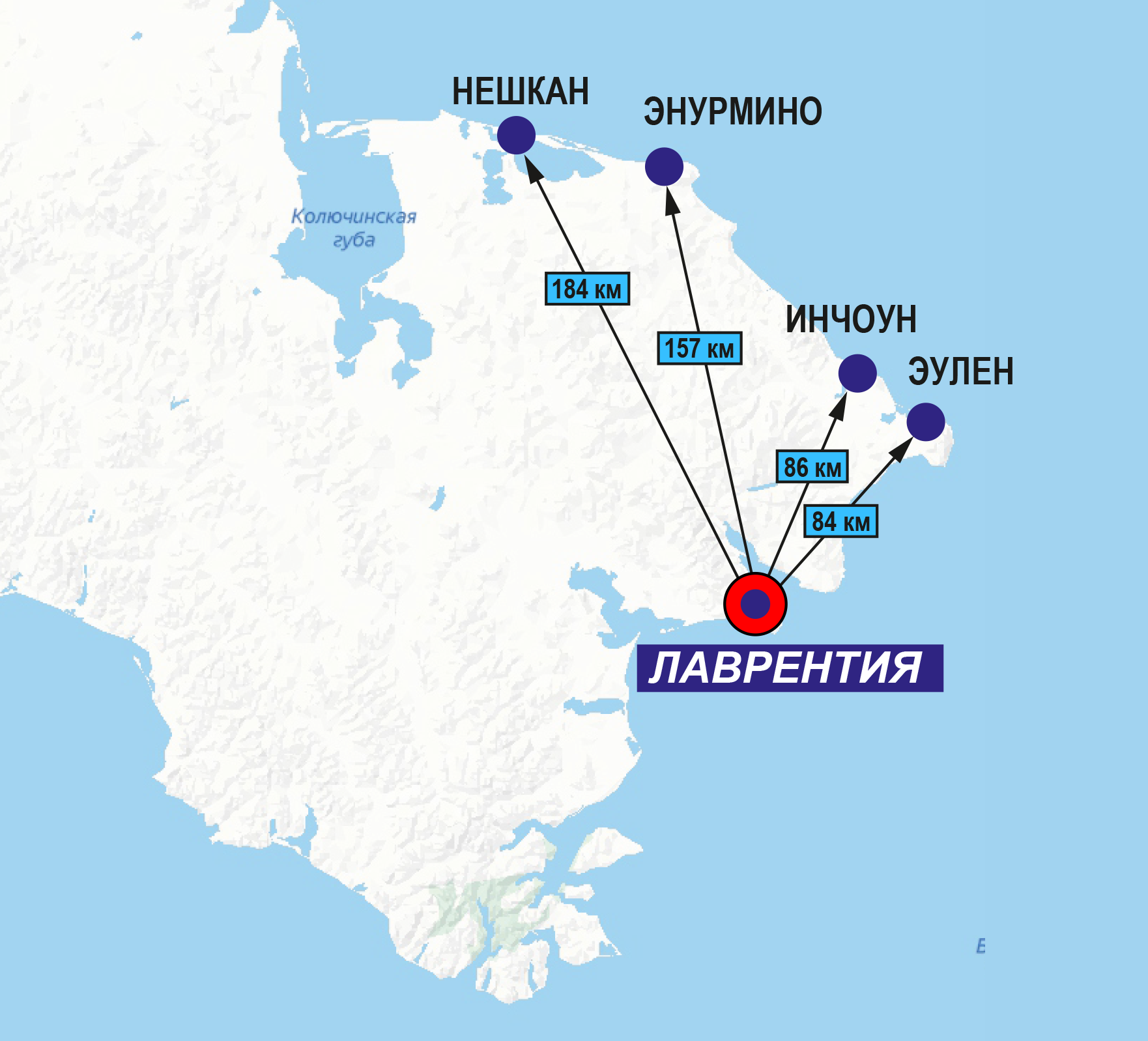 ТИПЫ БАС
Услугу планируется оказывать на следующих моделях БАС:
* при базовых условиях эксплуатации (не учтены капитальные затраты на инфраструктуру и операционного использования воздушных судов в условиях Крайнего Севера
СПЕЦИАЛИСТЫ ДЛЯ ОБСЛУЖИВАНИЯ ТЯЖЕЛЫХ ЛОГИСТИЧЕСКИХ БАС
Минимальный состав высококвалифицированных специалистов
на 1 БАС взлетной массой более 30 кг:
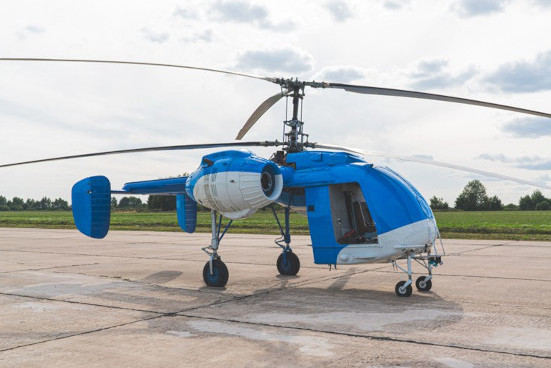 Все специалисты должны иметь подтвержденное профобразование.
T-300
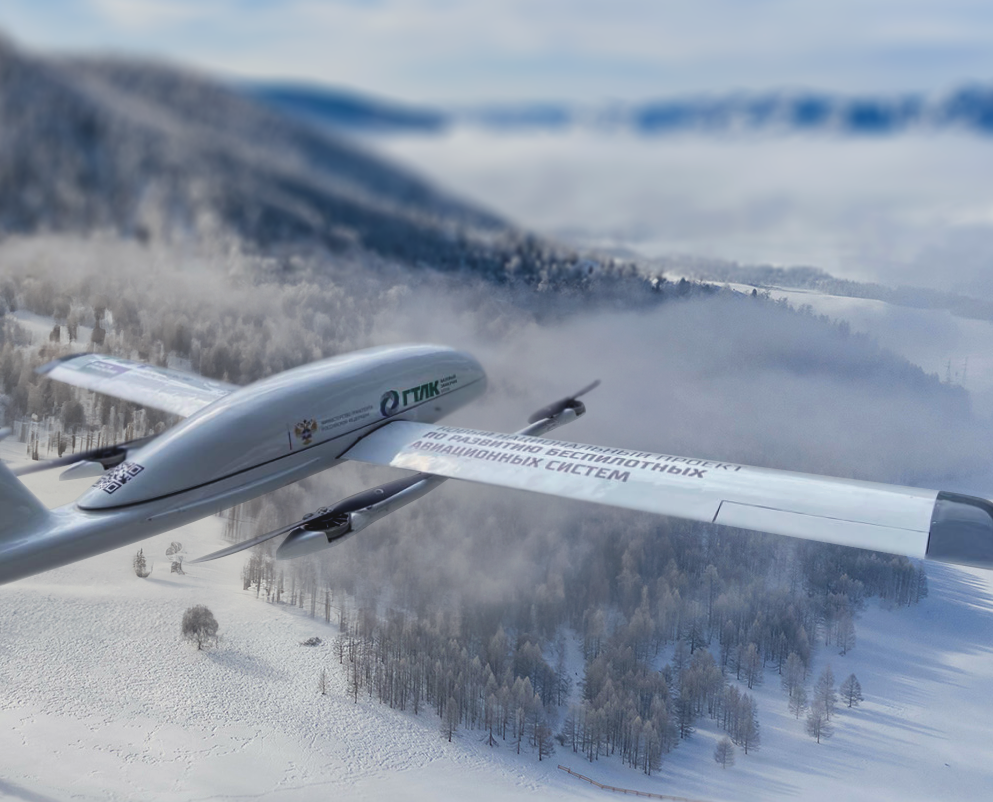 ЛМТ Т300 
Тип силовой установки: Электро
Весовая категория: 100 — 500 кг

Полезная нагрузка: Грузовой отсек

Максимальная взлетная масса: 400 кгМаксимальное время полета: 300 минМаксимальная скорость: 170 км/чМаксимальная полезная нагрузка: 100 кг
ПРИМЕНЕНИЕ: 
Аэрологистика
ВТ 440
RADAR ВТ440
Тип силовой установки: ДВС 
Весовая категория: 100-500 кг

Полезная нагрузка: Аэрофото-, видеокамера / Тепловизионная камера / Магнитометр / Гамма-спектрометр / Газоанализатор / Опрыскиватель / Грузовой контейнер / Другая полезная нагрузка
Максимальная взлетная масса: 450 кгМаксимальное время полета: 300 мин.Максимальная скорость: 120 км/чМаксимальная полезная нагрузка: 100 кг
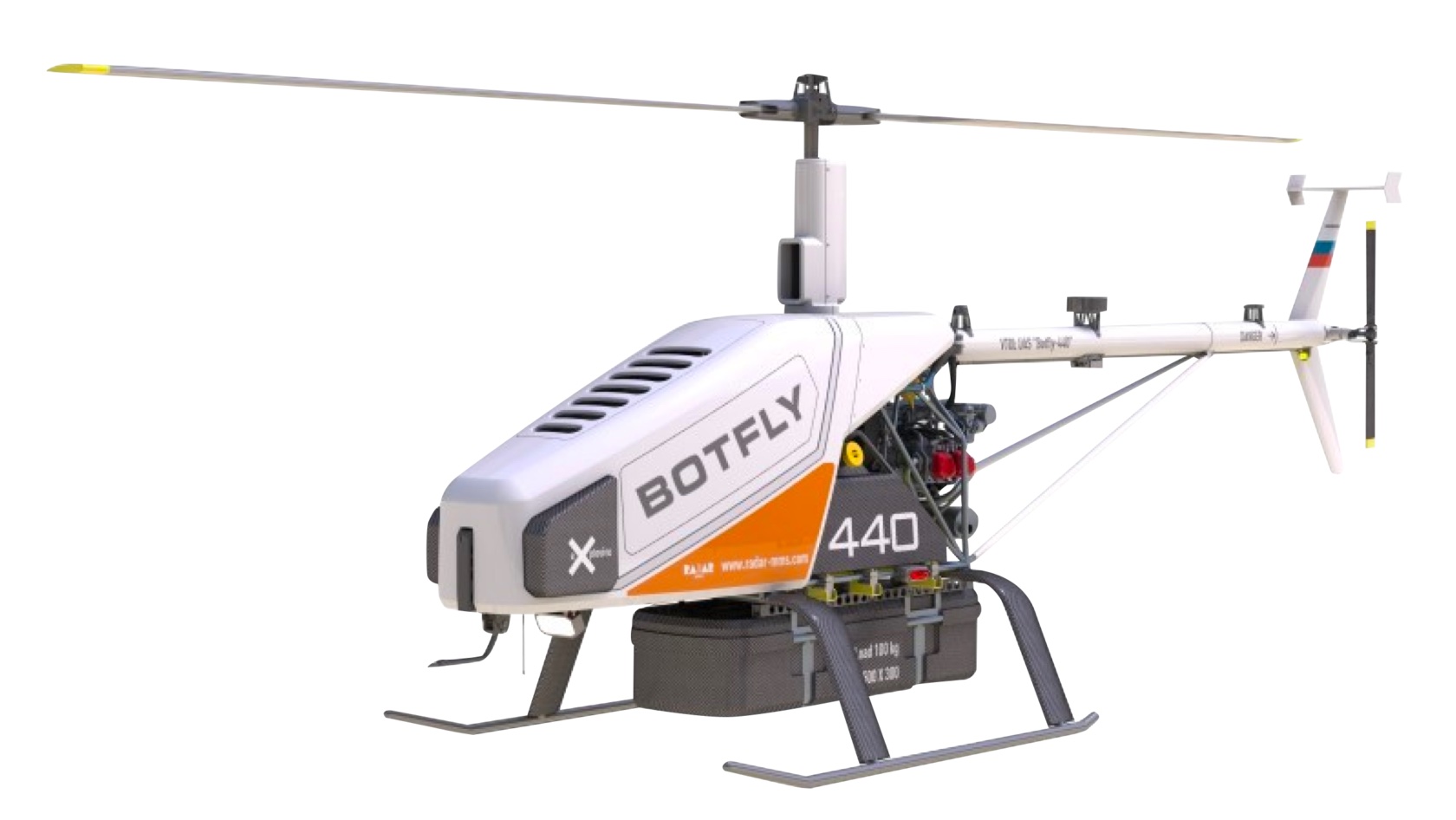 ПРИМЕНЕНИЕ: 
Сбор данных
Мониторинг
Внесение веществAэрологистика
Внешние работы
Ка-26 БП
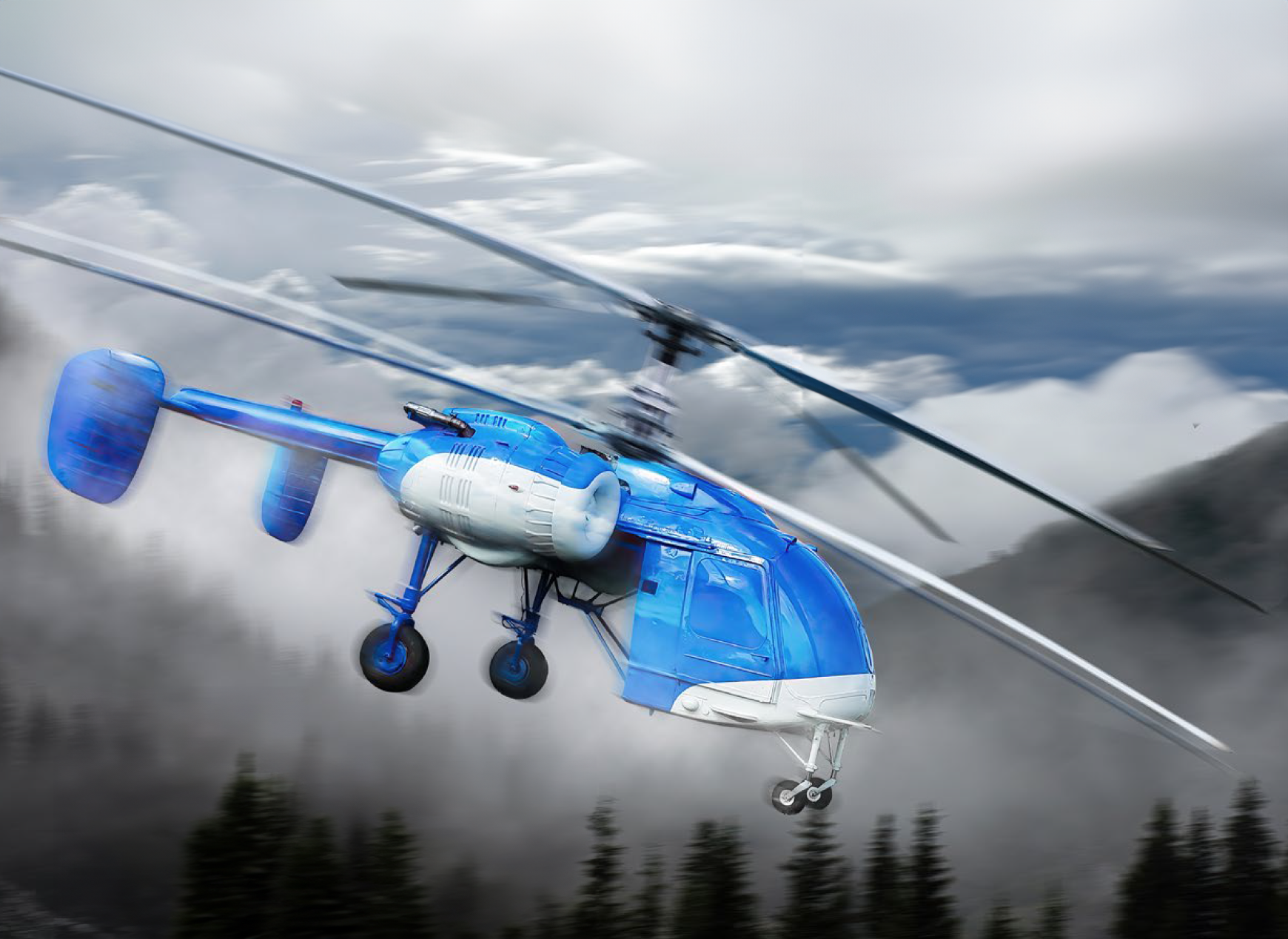 КА-26 БП
Тип силовой установки: ДВС 
Весовая категория: >2000 кг
Полезная нагрузка: Аэрофотокамера / Тепловизионная камера / Мультиспектральная камера / Магнитометр / Лазерный сканер (лидар) / Гамма-спектрометр

Максимальная взлетная масса: 3250 кгМаксимальное время полета: 480 минМаксимальная скорость: 160 км/чМаксимальная полезная нагрузка: 700 кг
ПРИМЕНЕНИЕ: 
Аэрологистика
АэрофотосъемкаФото-, видеомониторинг
Тепловизионная съемкаМультиспектральная съемка
Воздушное лазерное сканирование
МИ-2 БП
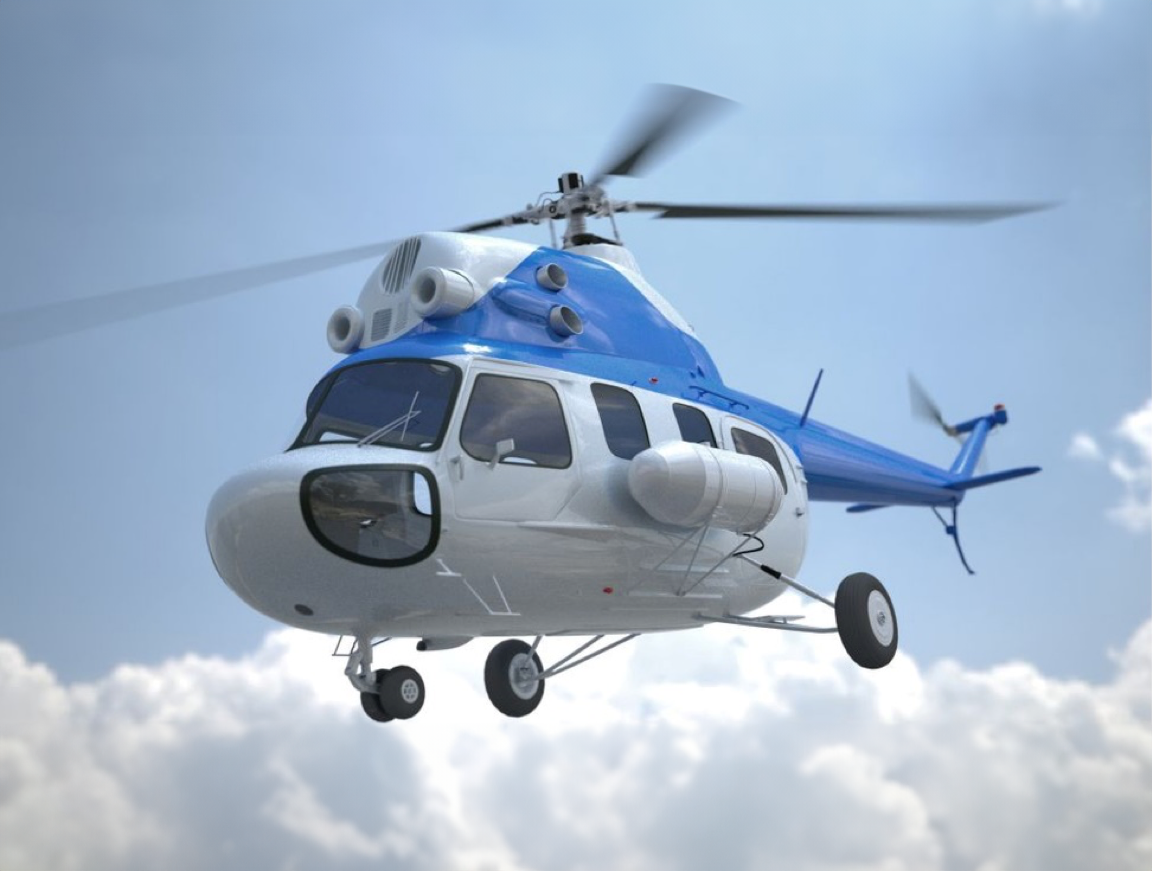 МИ-2 БП 
Тип силовой установки: ДВС 
Весовая категория: >3700 кг

Полезная нагрузка: Аэрофотокамера / Тепловизионная камера / 
Мультиспектральная камера / Магнитометр / 
Лазерный сканер (лидар) / Гамма-спектрометр

Максимальная взлетная масса: 3700 кгМаксимальное время полета: 3 чМаксимальная скорость: 210 км/чМаксимальная полезная нагрузка: 900 кг
ПРИМЕНЕНИЕ: 
Аэрологистика
АэрофотосъемкаФото-, видеомониторинг
Тепловизионная съемкаМультиспектральная съемка
Воздушное лазерное сканирование
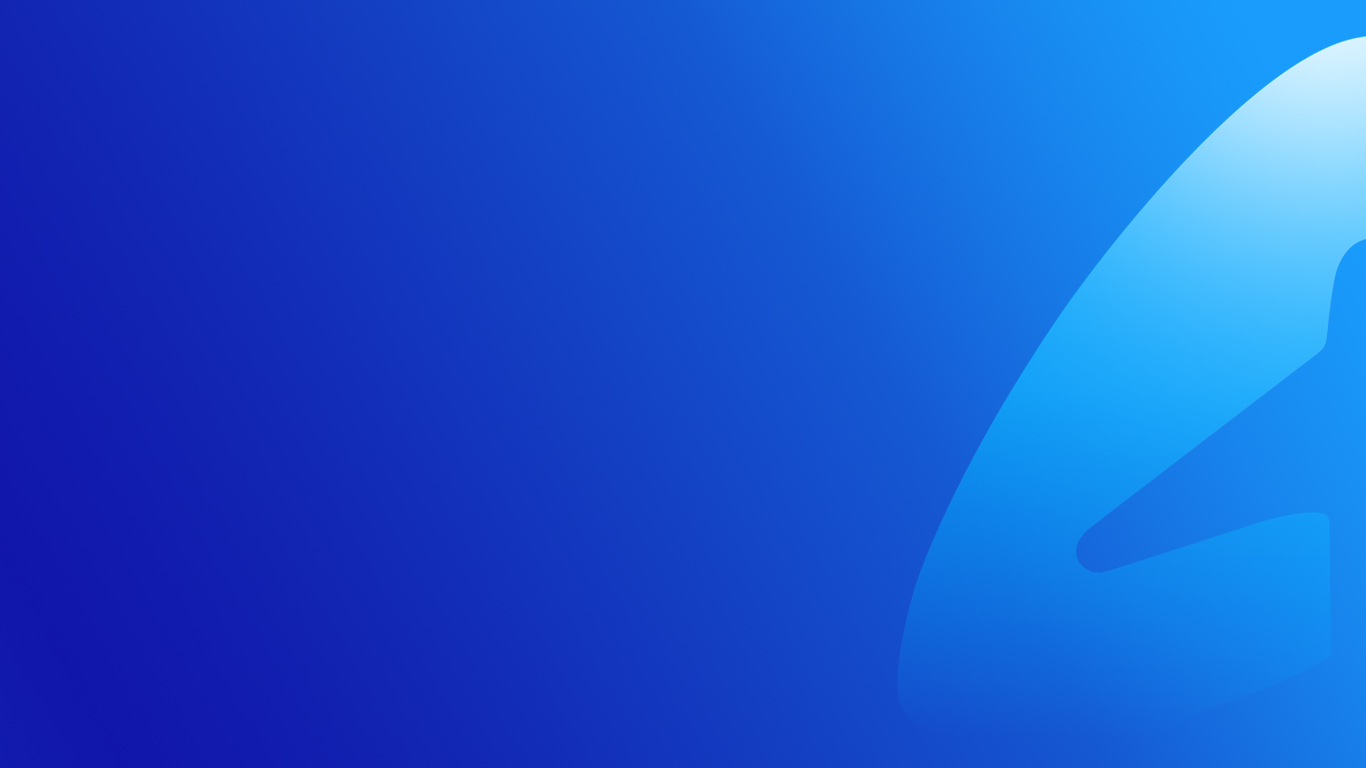 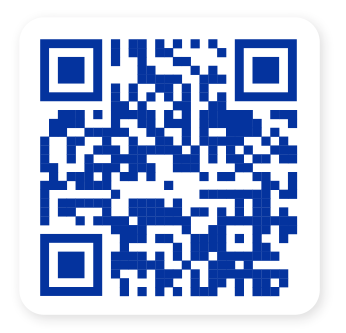 Спасибо за внимание!
info@operatorbas.ru
+7 (495) 198 14 08
operatorbas.ru
Tg: @bespilotny1
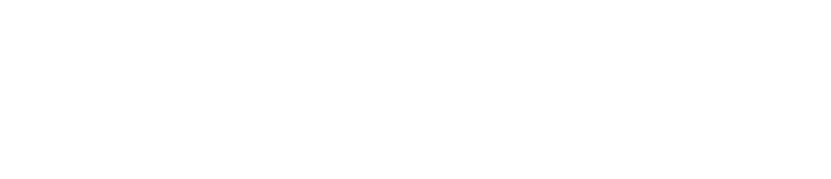